Inheritance + Polymorphism
Hitesh Boinpally
Summer 2023
Agenda
Final Logistics
Inheritance
Different Errors
Polymorphism
Lesson 13 - Summer 2023
2
Agenda
Final Logistics
Inheritance
Different Errors
Polymorphism
Lesson 13 - Summer 2023
3
Inheritance
Inheritance: Forming hierarchial relationships between classes
Allows for sharing / reusing of code between classes
Superclass: The class being extended
Subclass: The class that inherits behavior from superclass
Gains copy of every method
Lesson 13 - Summer 2023
4
Inheritance
Inheritance: Forming hierarchial relationships between classes
Allows for sharing / reusing of code between classes
Superclass: The class being extended
Subclass: The class that inherits behavior from superclass
Gains copy of every method
Inheritance forms an “is-a” relationship
Tiger extends Cat
Means that Tiger “is-a” Cat
Cat
Tiger
Lesson 13 - Summer 2023
5
Agenda
Final Logistics
Inheritance
Different Errors
Polymorphism
Lesson 13 - Summer 2023
6
public class MusicPlayer {    public void m1() {        S.o.pln("MusicPlayer1");    }}
public class TapeDeck extends MusicPlayer {    public void m3() {        S.o.pln("TapeDeck3");    }}
public class IPod extends MusicPlayer {    public void m2() {        S.o.pln("IPod2");        m1();    }}public class IPhone extends IPod {    public void m1() {        S.o.pln("IPhone1");        super.m1();    }    public void m3() {        S.o.pln("IPhone3");    }}
Lesson 13 - Summer 2023
7
public class MusicPlayer {    public void m1() {        S.o.pln("MusicPlayer1");    }}
public class TapeDeck extends MusicPlayer {    public void m3() {        S.o.pln("TapeDeck3");    }}
public class IPod extends MusicPlayer {    public void m2() {        S.o.pln("IPod2");        m1();    }}public class IPhone extends IPod {    public void m1() {        S.o.pln("IPhone1");        super.m1();    }    public void m3() {        S.o.pln("IPhone3");    }}
Lesson 13 - Summer 2023
8
MusicPlayer var1 = new TapeDeck();MusicPlayer var2 = new IPod();MusicPlayer var3 = new IPhone();IPod var4 = new IPhone();Object var5 = new IPod();Object var6 = new MusicPlayer();
var1.m1();
var3.m1();var4.m2();var3.m2();var5.m1();
Lesson 13 - Summer 2023
9
MusicPlayer var1 = new TapeDeck();MusicPlayer var2 = new IPod();MusicPlayer var3 = new IPhone();IPod var4 = new IPhone();Object var5 = new IPod();Object var6 = new MusicPlayer();
var1.m1();MusicPlayer1var3.m1();IPhone1 / MusicPlayer1var4.m2();IPod2 / IPhone1 / MusicPlayer1var3.m2();Compiler Error (CE)var5.m1();Compiler Error (CE)
Lesson 13 - Summer 2023
10
MusicPlayer var1 = new TapeDeck();MusicPlayer var2 = new IPod();MusicPlayer var3 = new IPhone();IPod var4 = new IPhone();Object var5 = new IPod();Object var6 = new MusicPlayer();
((TapeDeck) var1).m2();
((IPod) var3).m2();
((IPhone) var2).m1();
((TapeDeck) var3).m2();
Lesson 13 - Summer 2023
11
MusicPlayer var1 = new TapeDeck();MusicPlayer var2 = new IPod();MusicPlayer var3 = new IPhone();IPod var4 = new IPhone();Object var5 = new IPod();Object var6 = new MusicPlayer();
((TapeDeck) var1).m2();Compiler Error (CE)((IPod) var3).m2();IPod2 / IPhone1 / MusicPlayer1((IPhone) var2).m1();Runtime Error (RE)((TapeDeck) var3).m2();Compiler Error (CE)
Lesson 13 - Summer 2023
12
The Rules
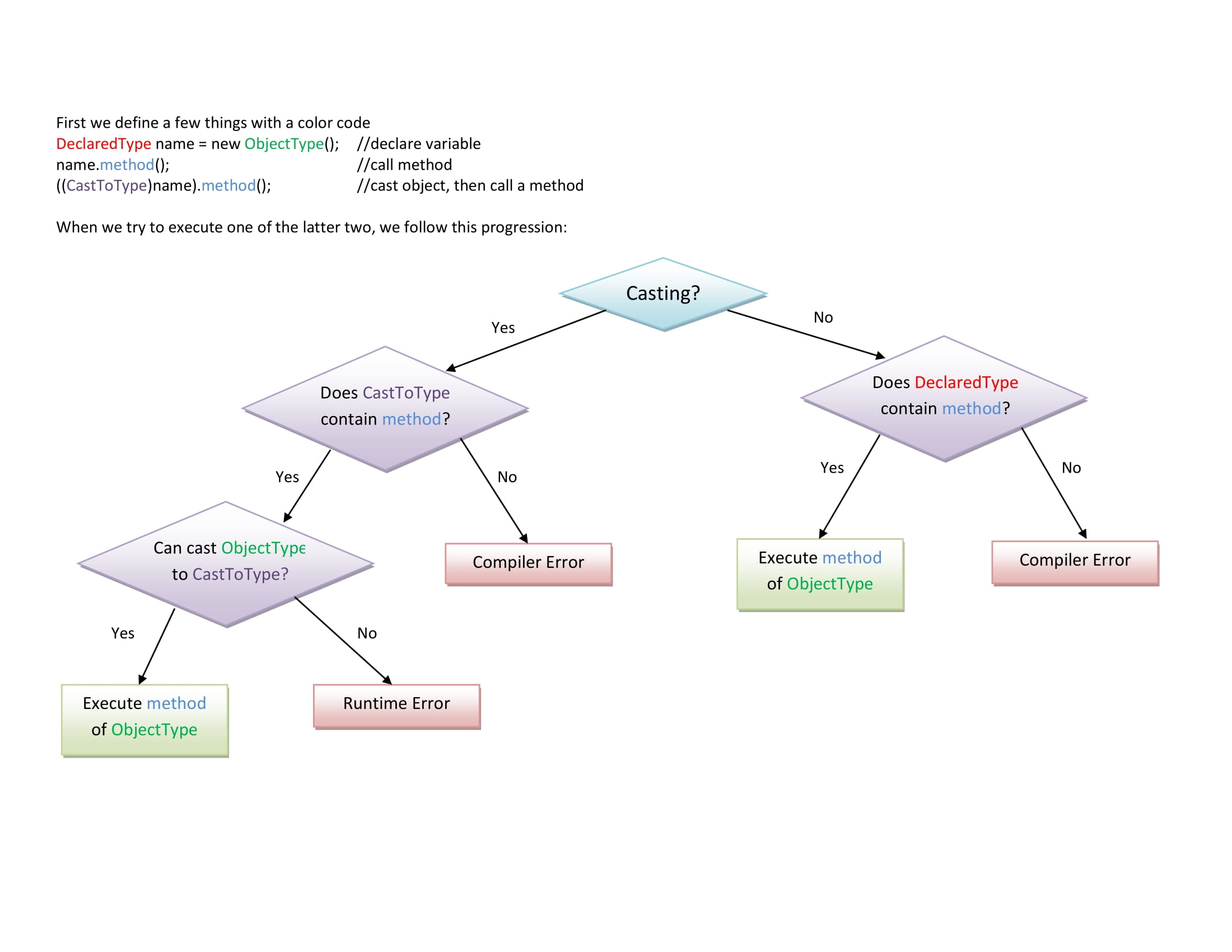 Lesson 13 - Summer 2023
13